Reading a Balance Sheet
And an Income and Expense Statement 
And a Cash Flow Analysis
Viv Grigg, some txt from Ankush85
The Balance Sheet
The balance sheet is a financial statement. It is a list of:
 all the assets (what the business owns)
all the liabilities (what the business owes).

The balance sheet is a financial “snap shot”.
 It lists the assets and liabilities of the business in a particular month or year.
This is the basic unit you can use to view the health of the business.
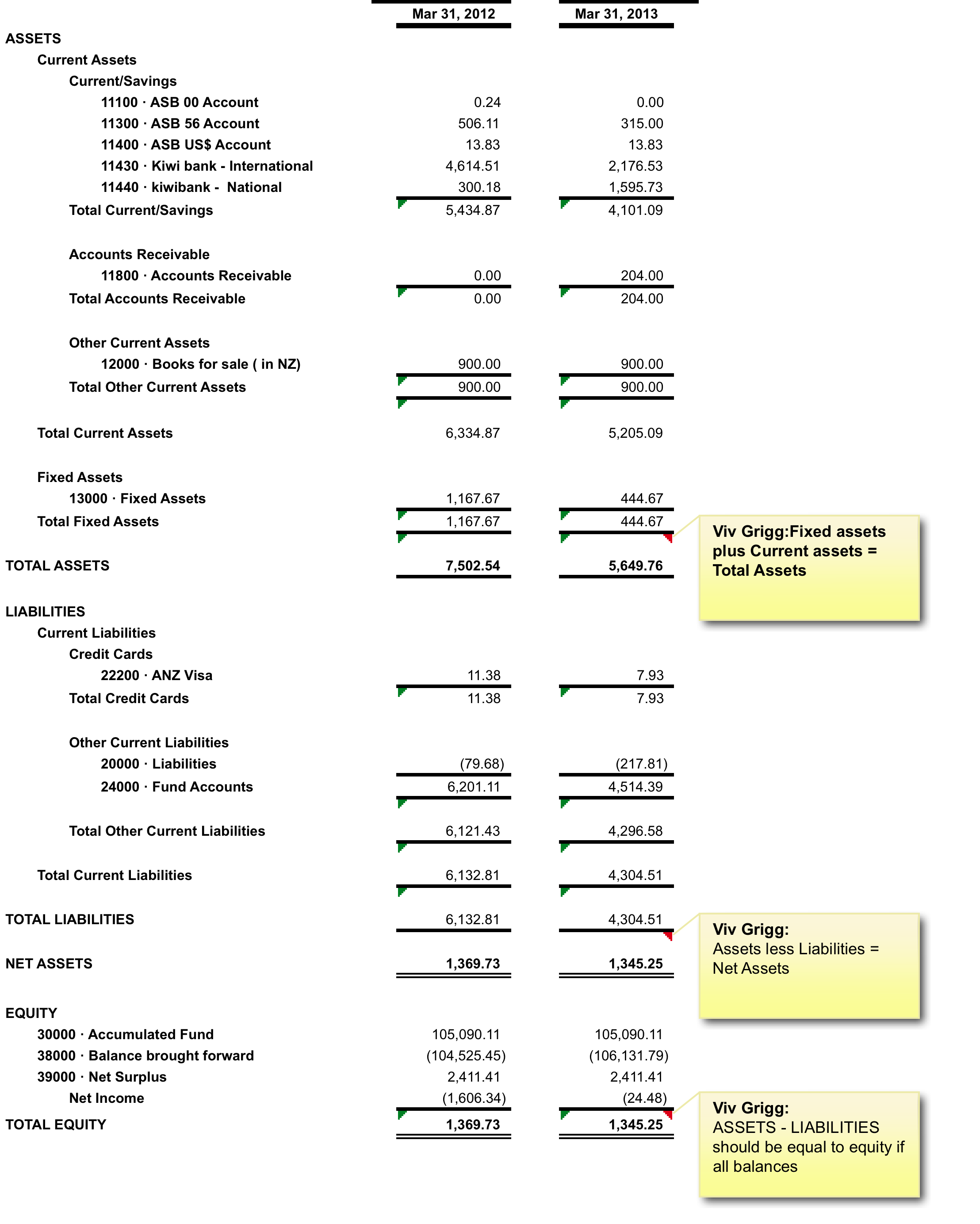 Compare last year with this year
The end of the financial year is usually end of March, June or Sept
Sample Yearly Balance Sheet
Sample Monthly Balance SheetHow is this business doing this month?
Fixed Assets
FIXED ASSETS : These are assets that the business owns perhaps for several years so they are fixed. 

Examples: Buildings , Machinery, Vehicles
CURRENT ASSETS
CURRENT ASSETS:  These assets will not stay in the business for long. 
Examples: materials, debtors, money in the bank, petty cash.

CURRENT LIABILITIES : The amount of money that a business owes other people and other businesses (creditors). 
Liabilities are “current” because 
the amount owed can vary from one day to the next. 
They must be paid back within a year.
NET ASSETS : NET ASSETS = ASSETS (current & fixed) minus LIABILITIES (Current & fixed)
The second section of the balance sheet 
looks at where the money which was used to buy the long term and short term assets came from 
The start up of the business is funded by: 	CAPITAL & RESERVES SHARE CAPITAL 
– The amount of money paid by shareholders in return for a share in the business.
NET ASSETS : NET ASSETS ASSETS minus LIABILITIES (current & fixed) (Current & fixed)
PROFIT & LOSS ACCOUNT – Net profit from the previous financial year is transferred into the balance sheet.
RETAINED PROFIT – businesses do not give all of their profits back to shareholder
For a non-profit this is called retained income.
Summary
NET ASSETS SHOULD EQUAL THE AMOUNT OF MONEY THAT HAS BEEN INVESTED IN THE BUSINESS. BOTH PARTS OF THE BALANCE SHEET MUST BALANCE 
Exercise: ask for last years Balance Sheet of your NGO, and seek to understand it.